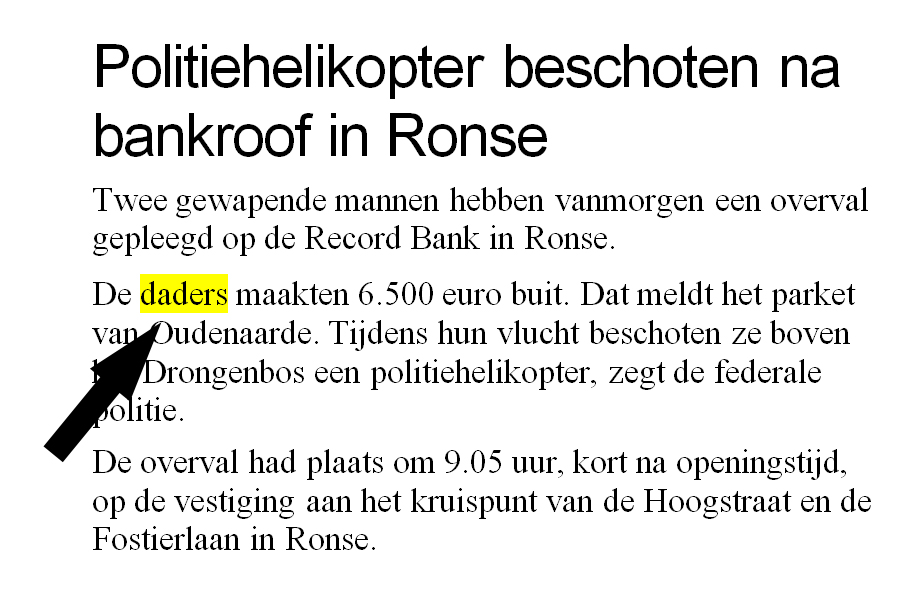 woord
d
r
oo
w
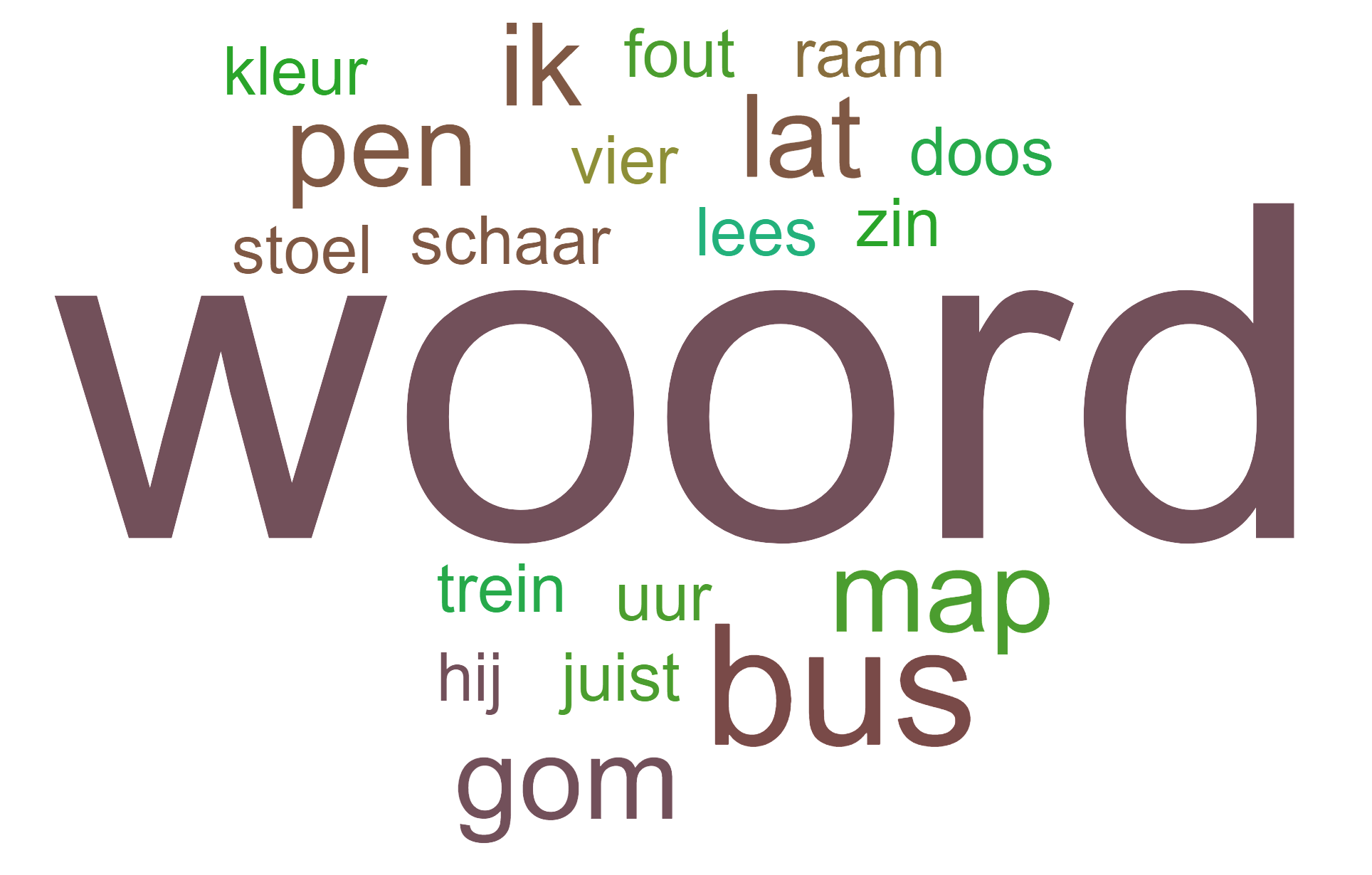 w
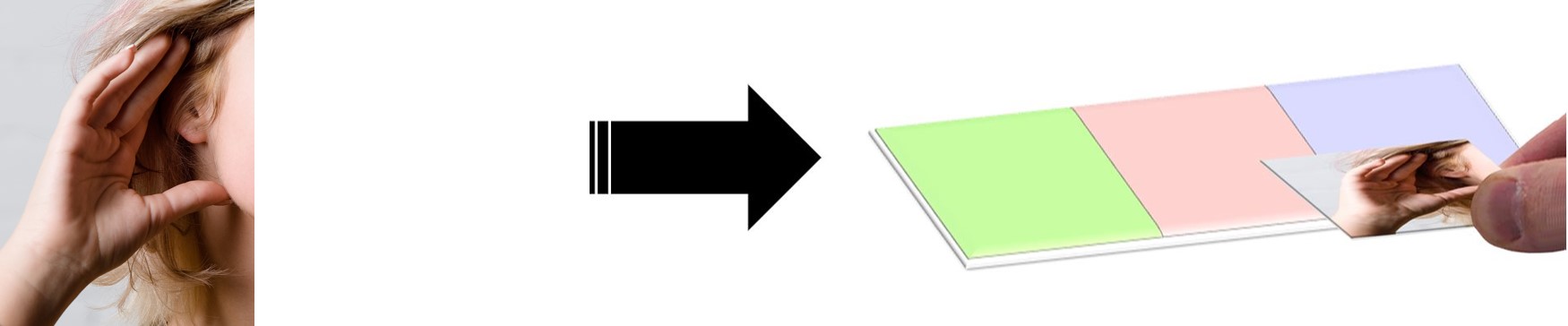 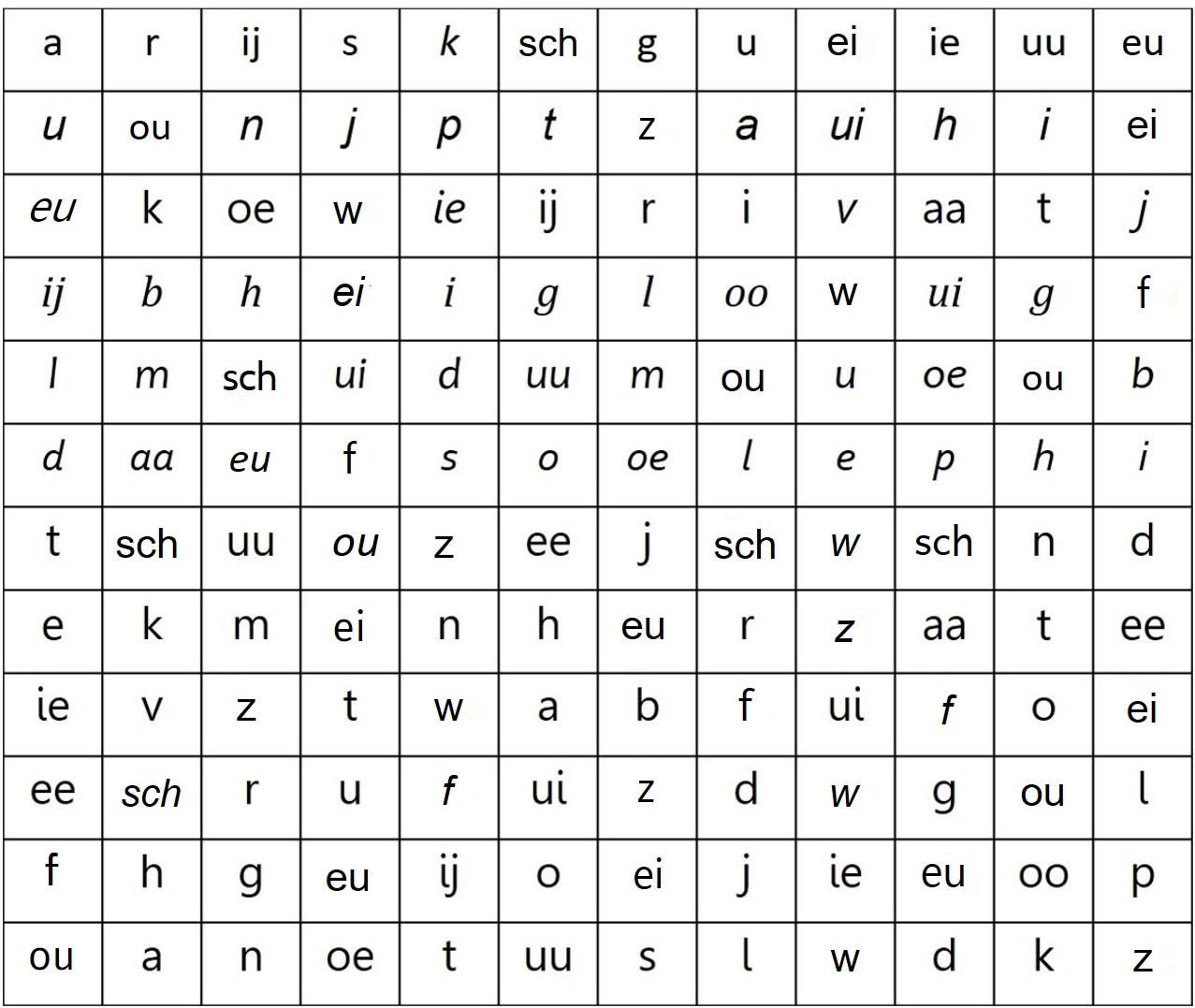 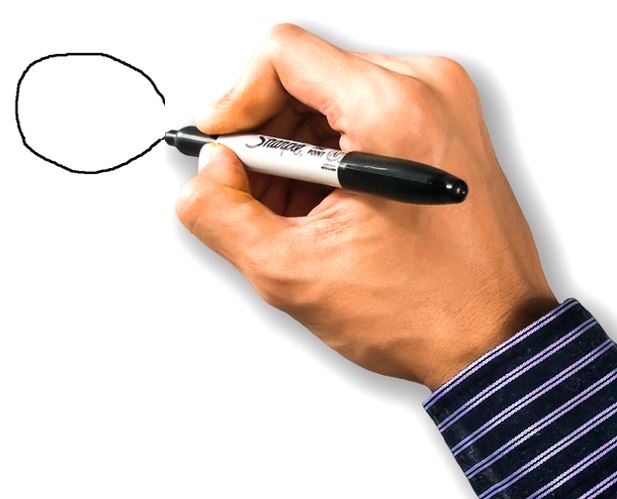 w
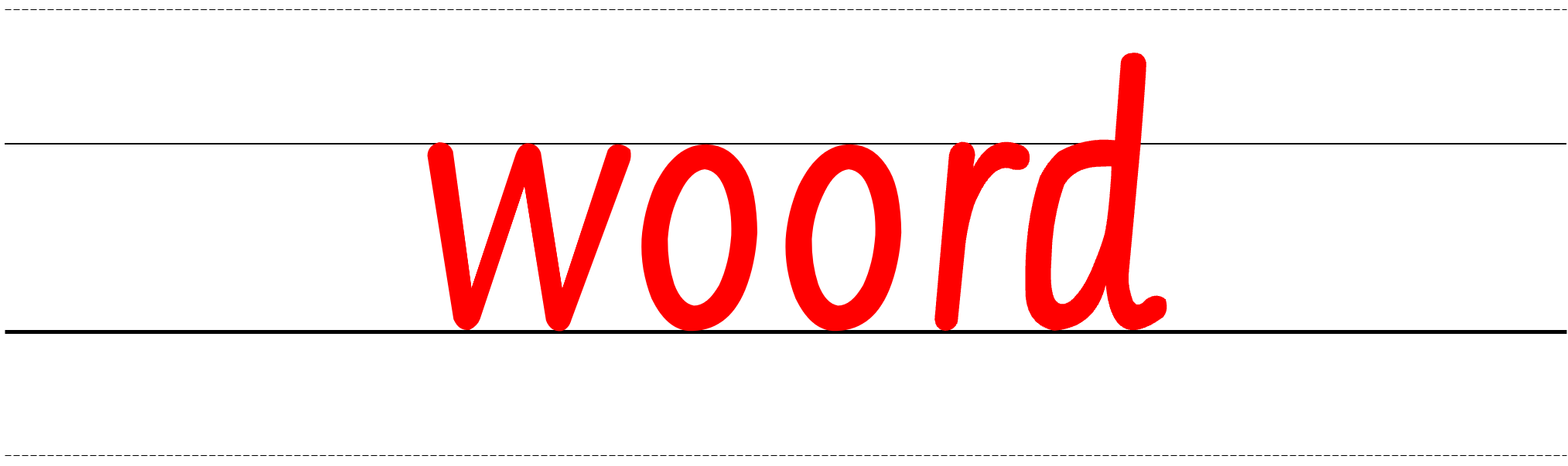 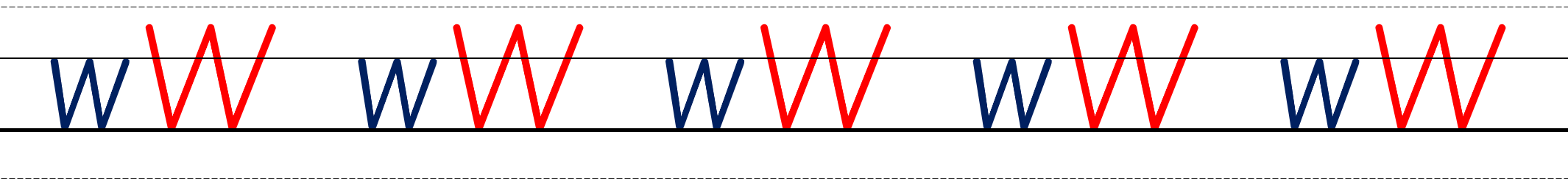 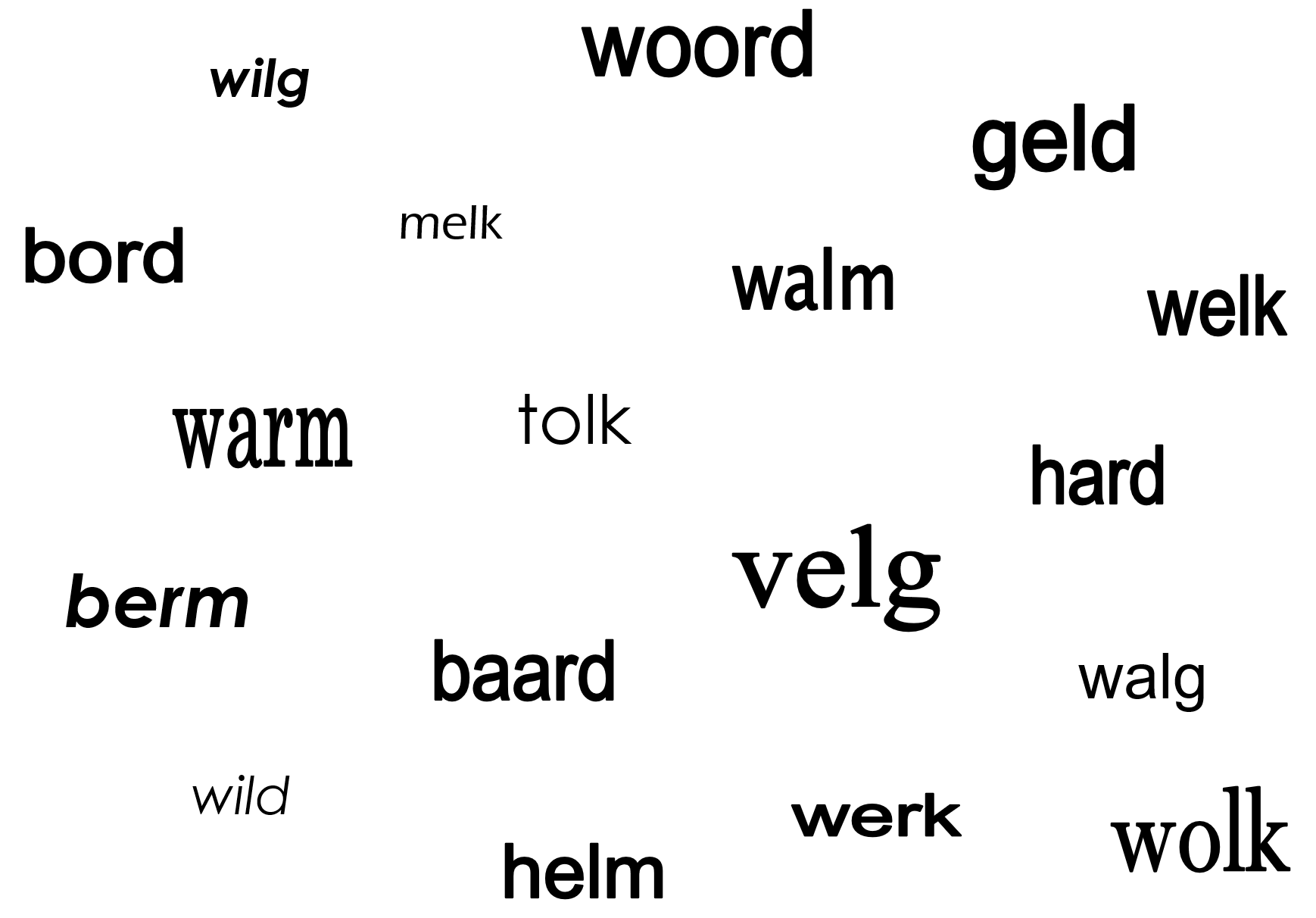 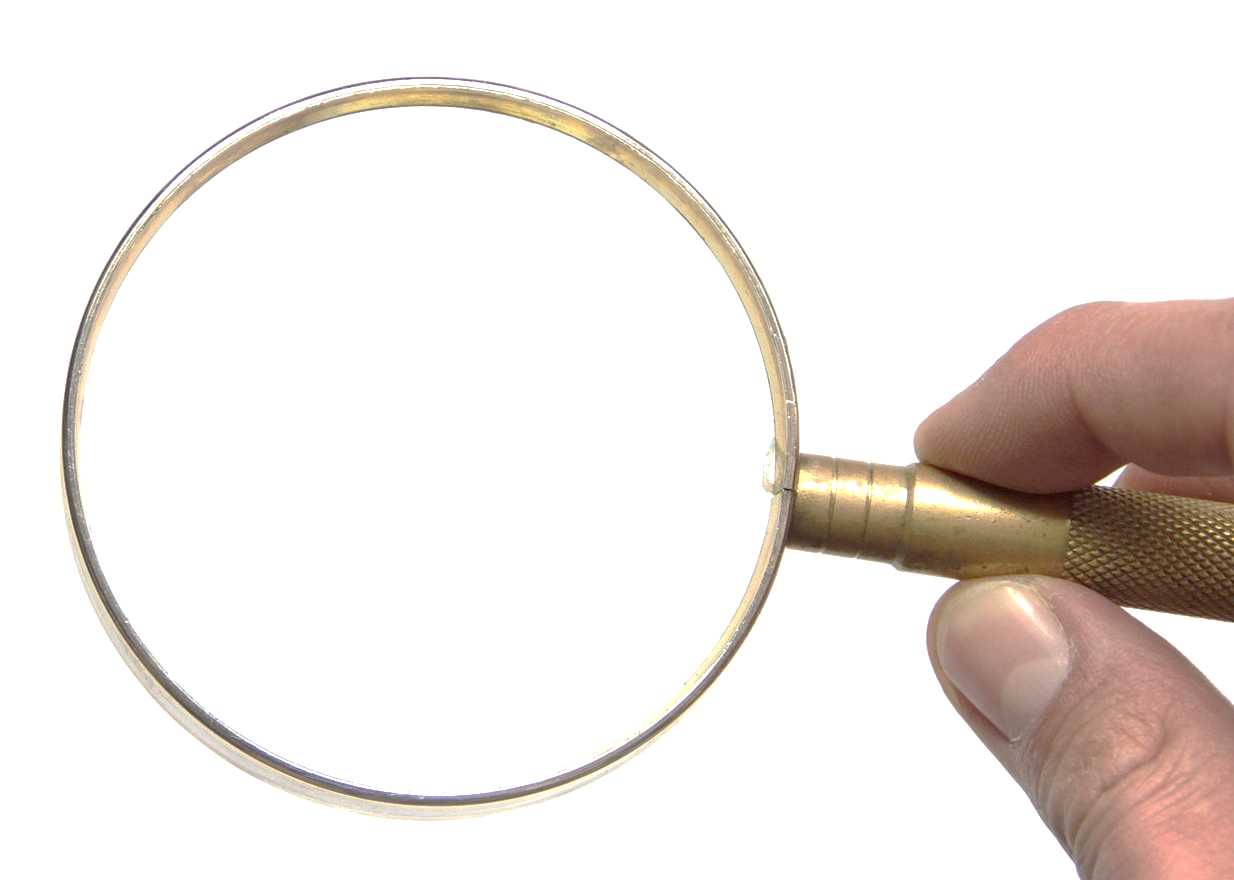 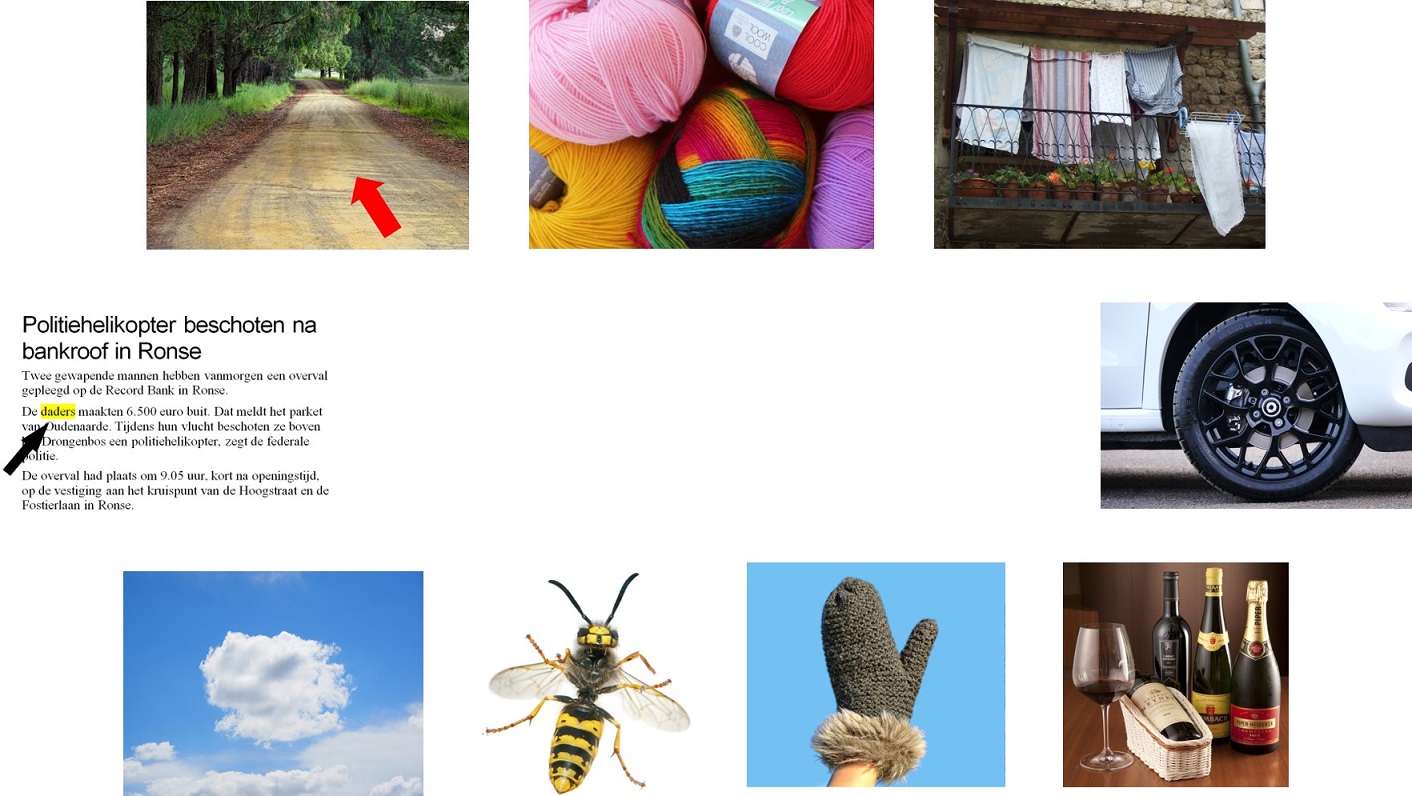 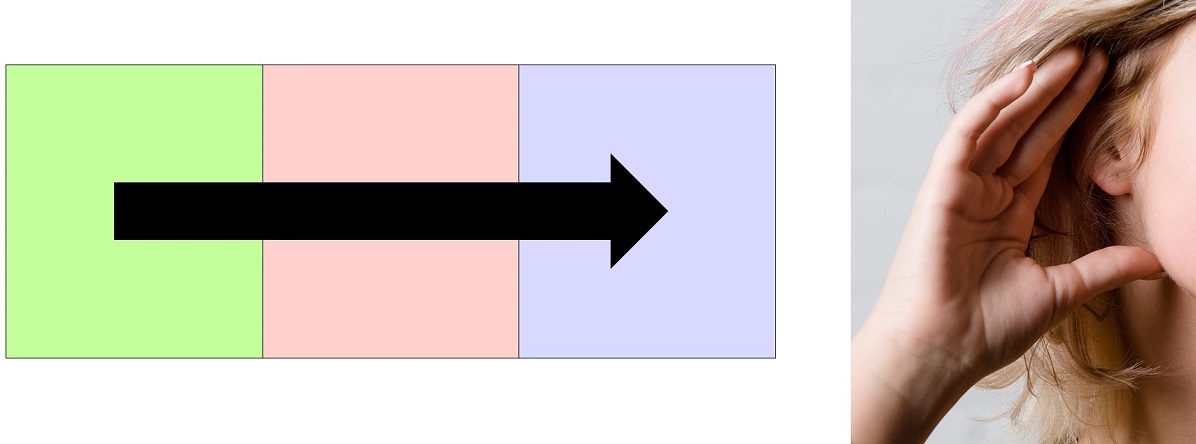 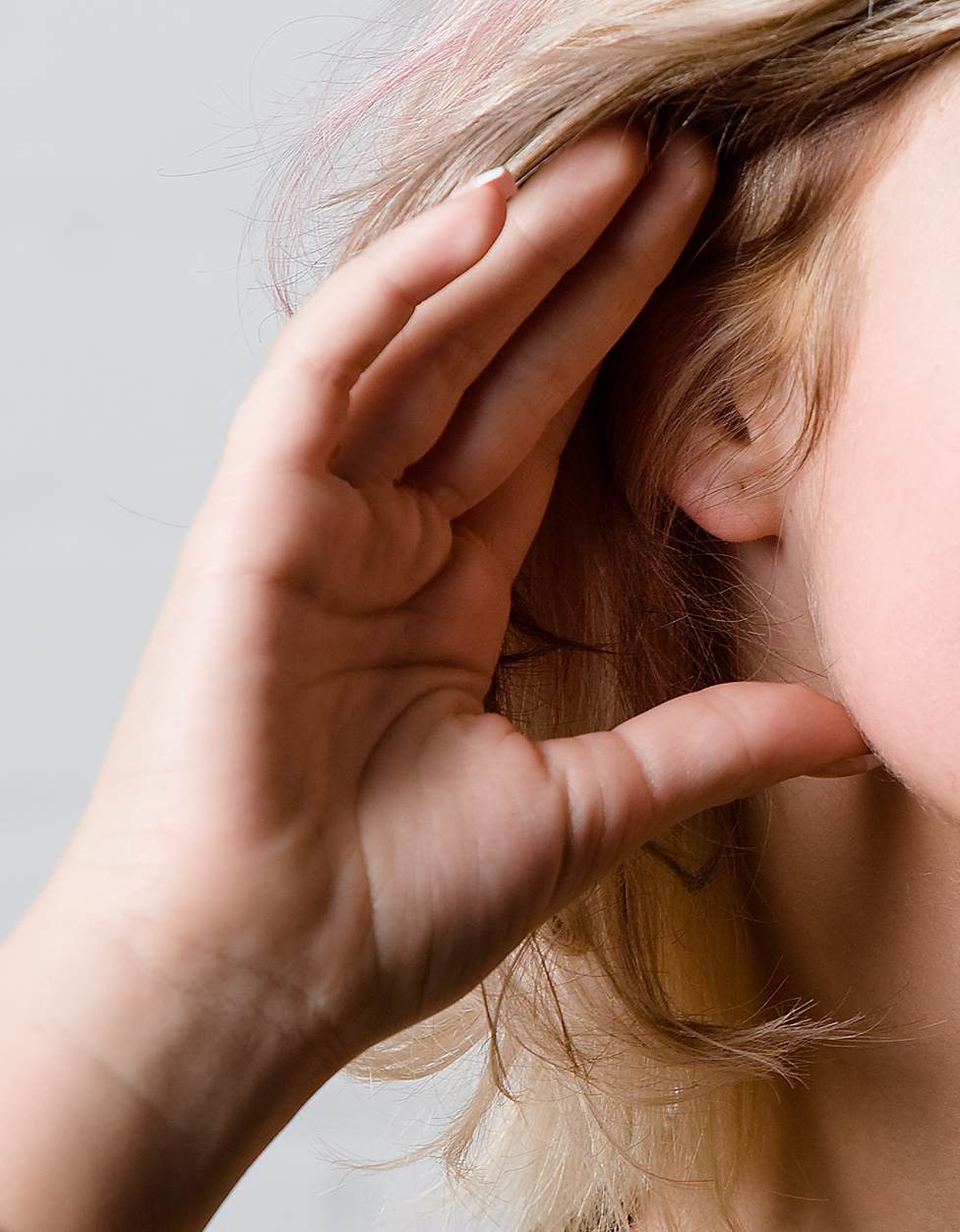 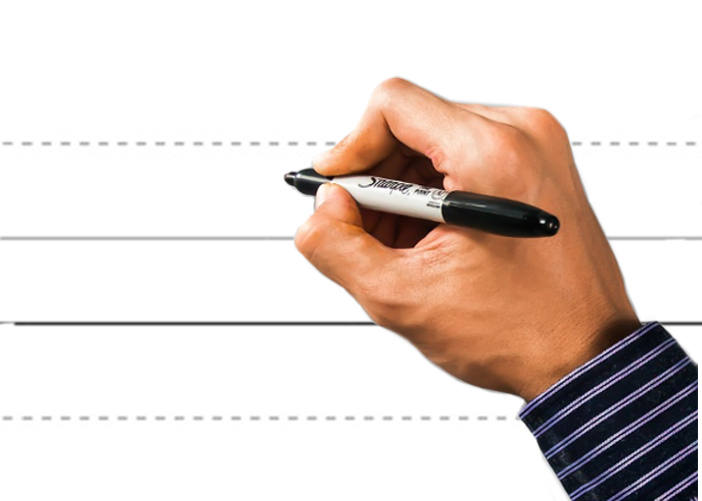 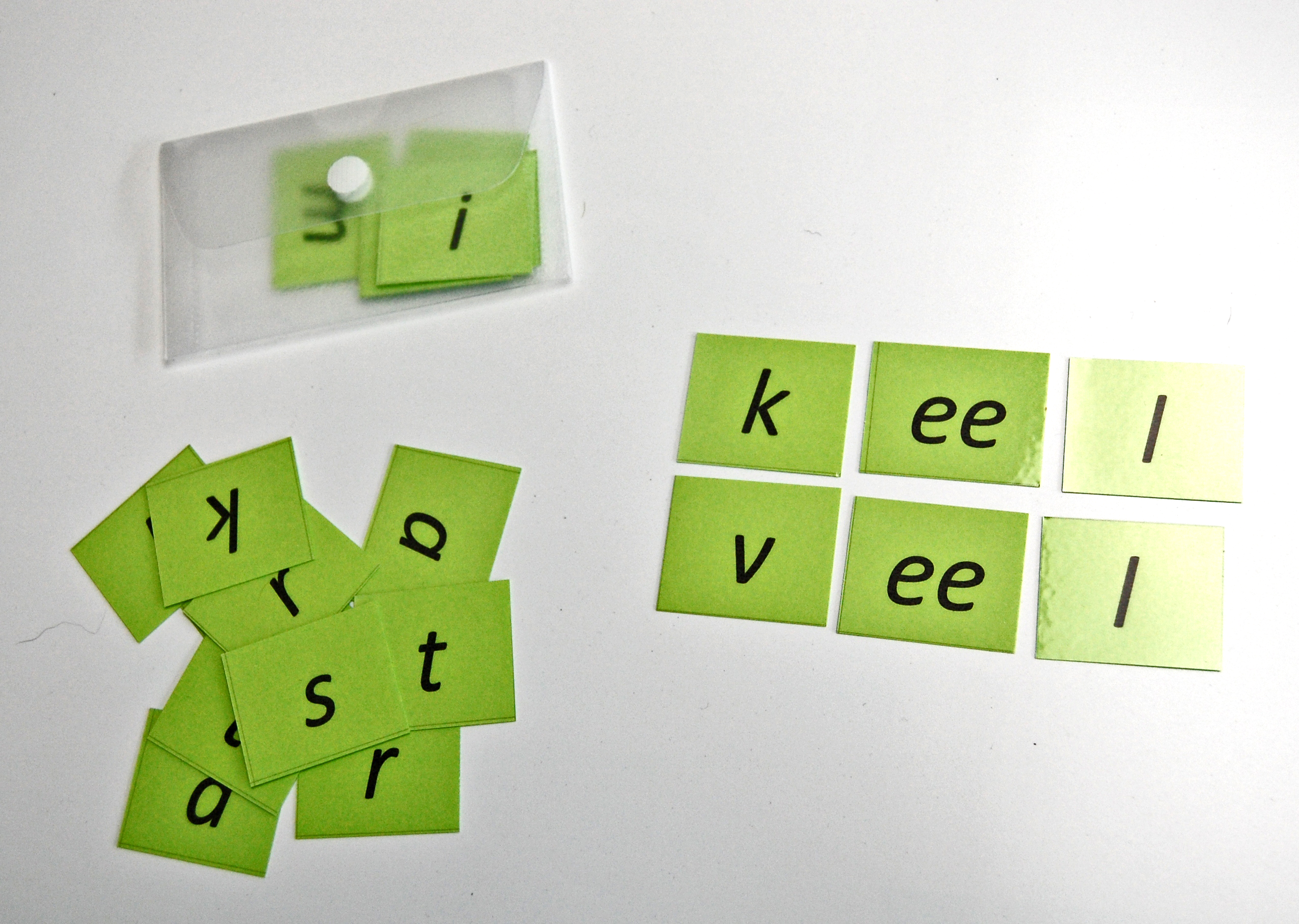 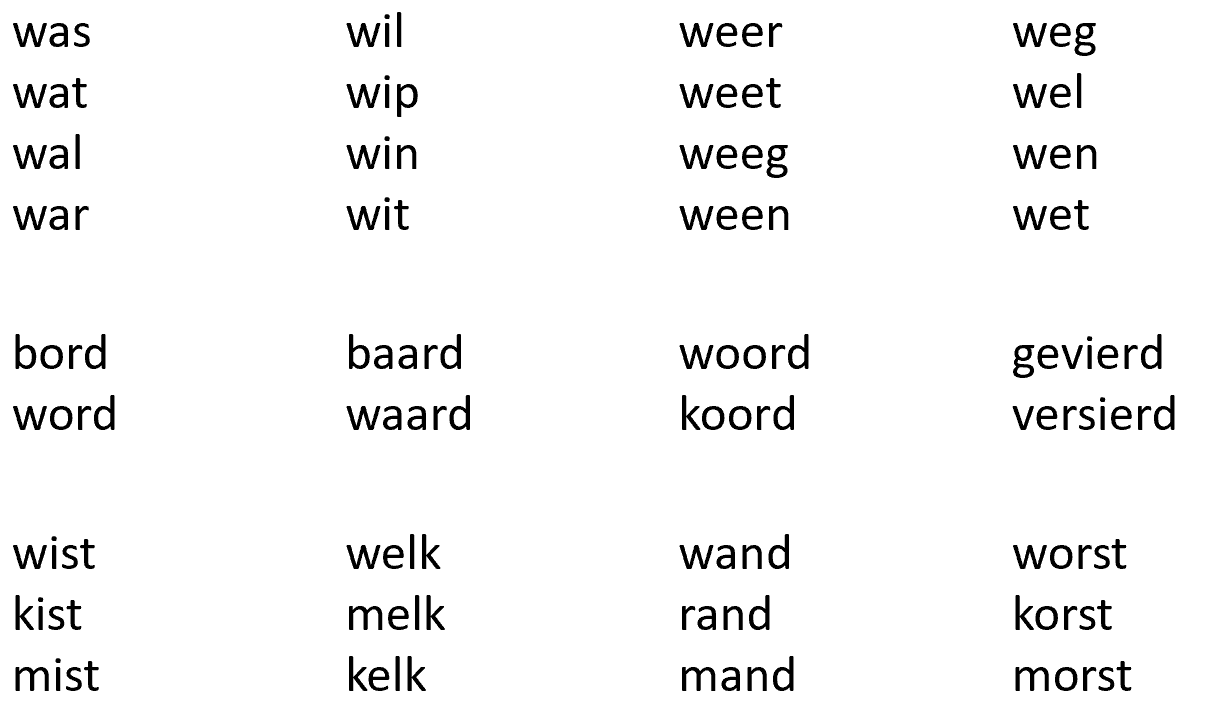 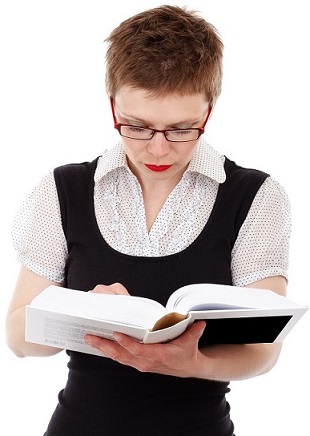 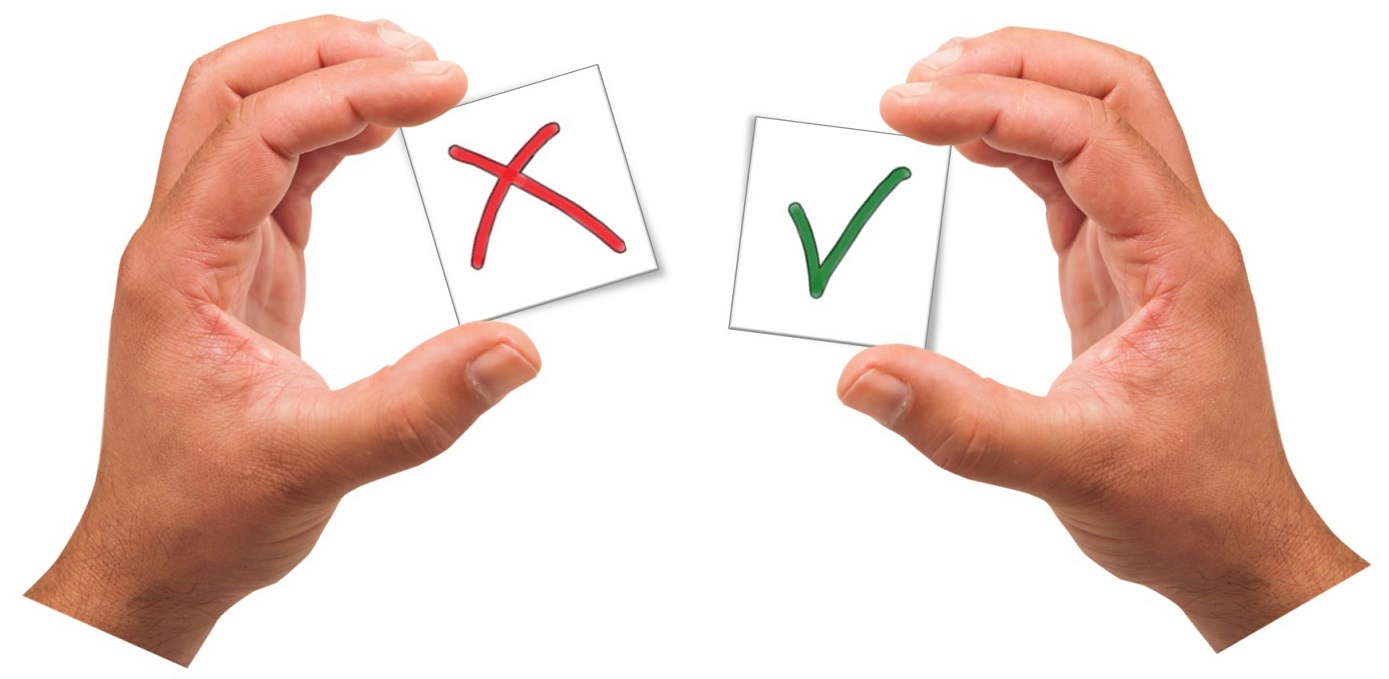 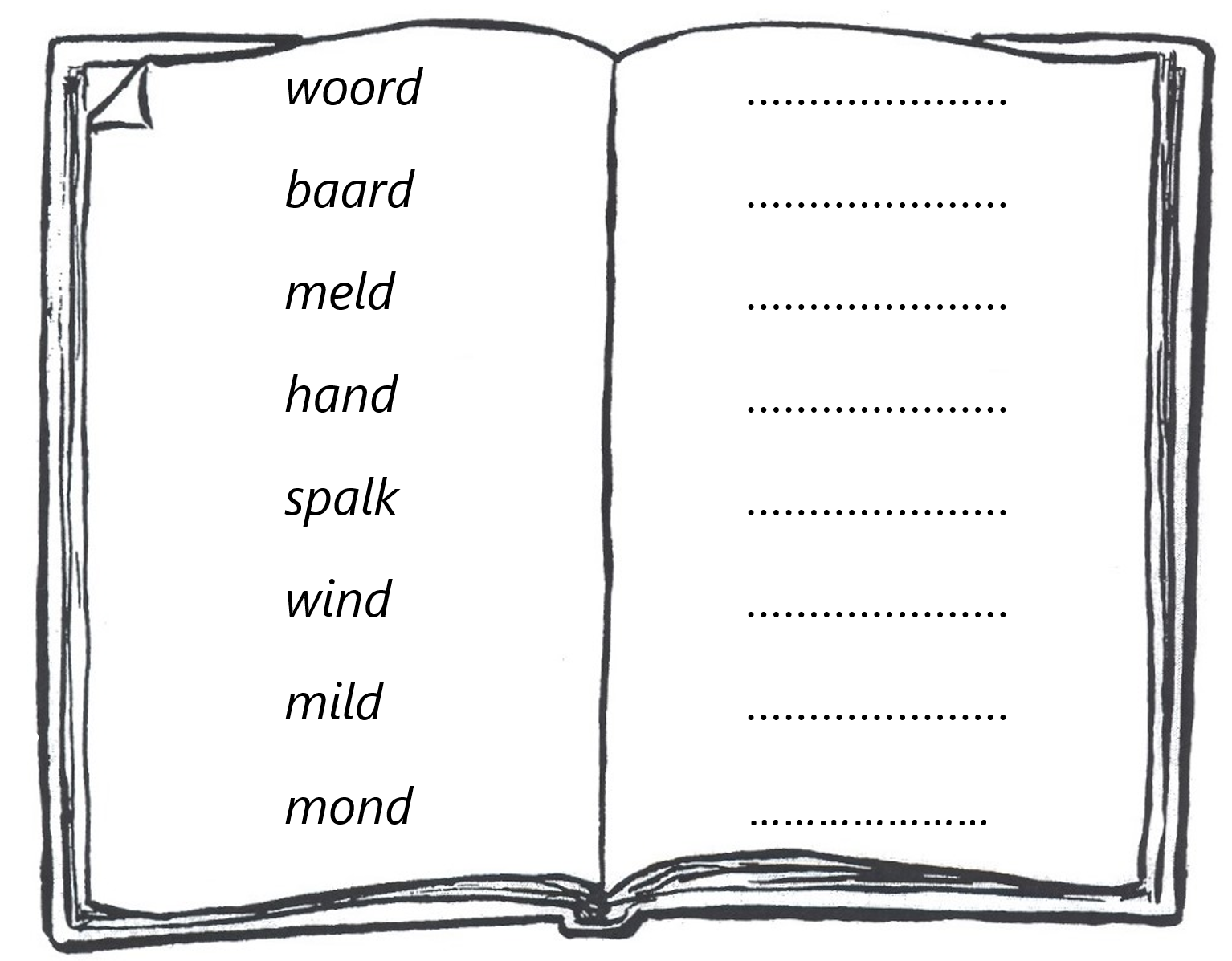 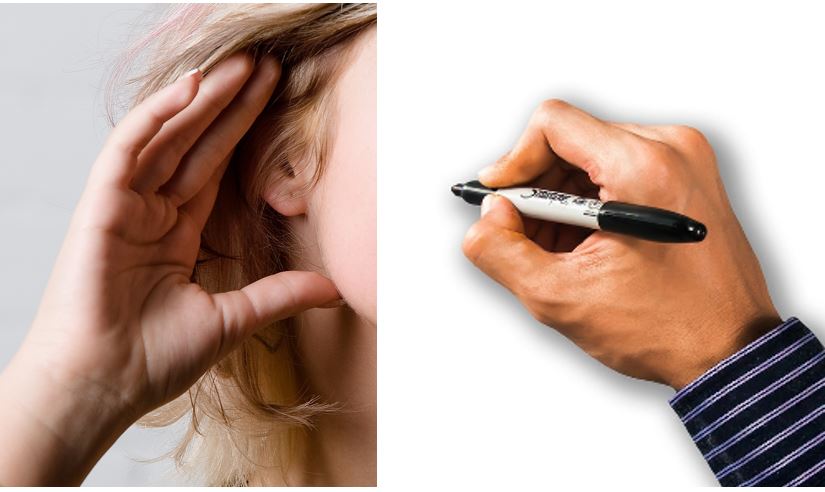 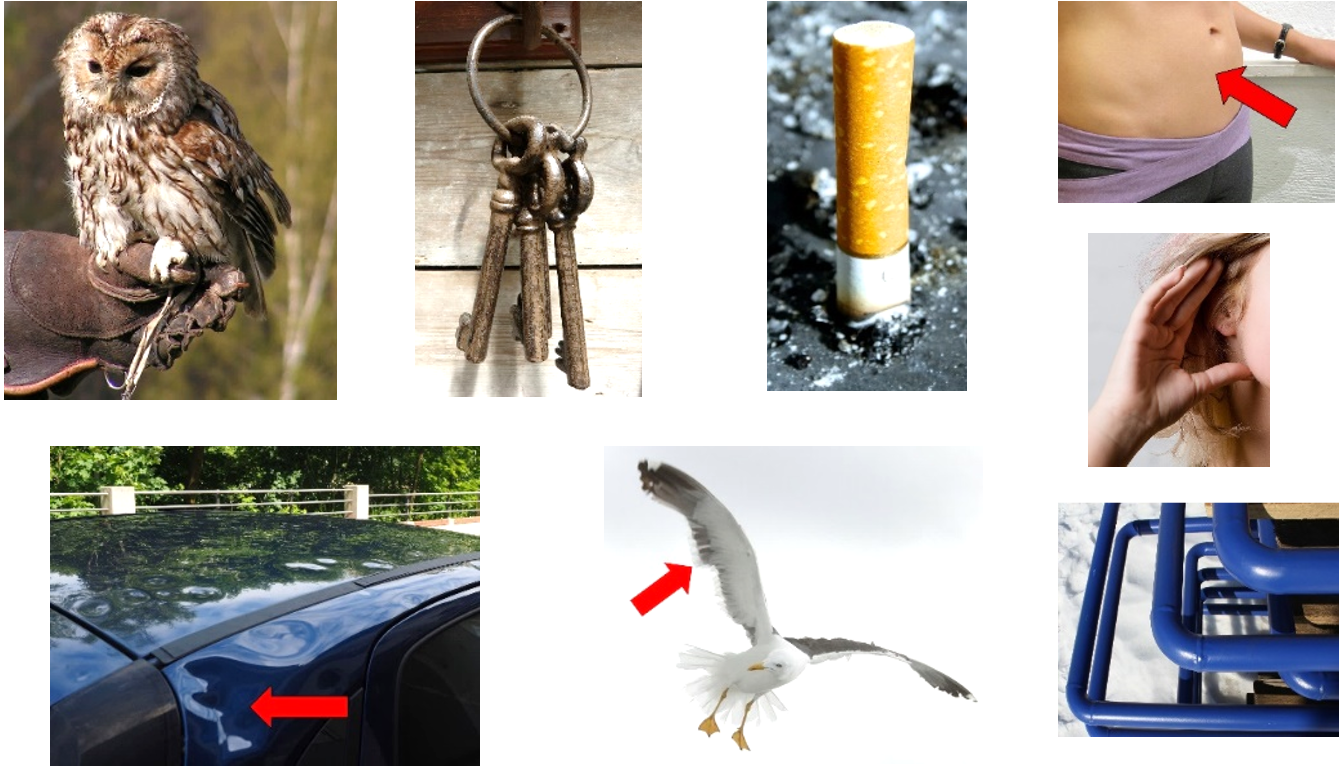 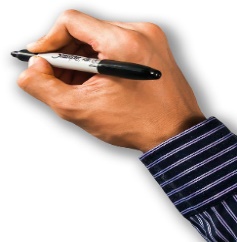 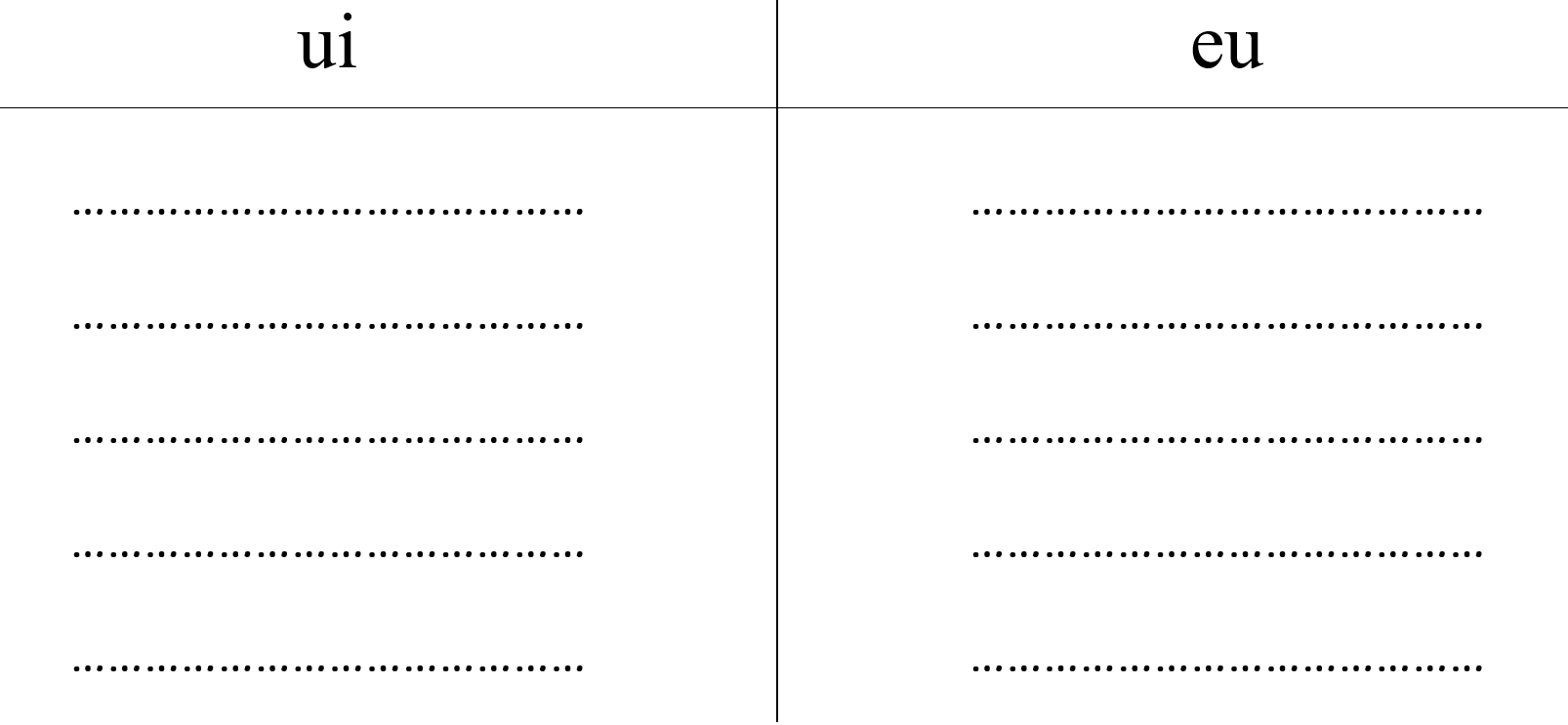 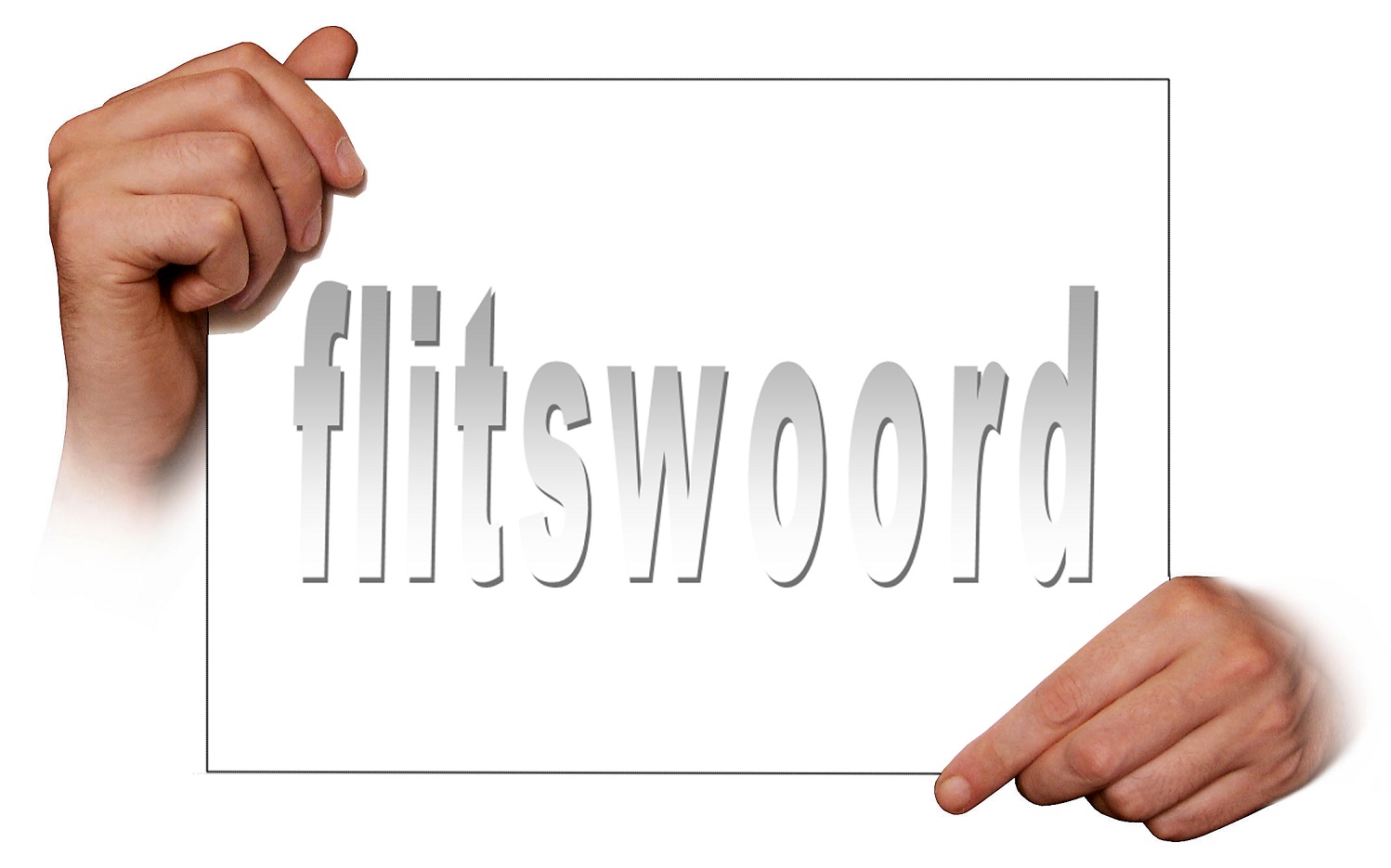 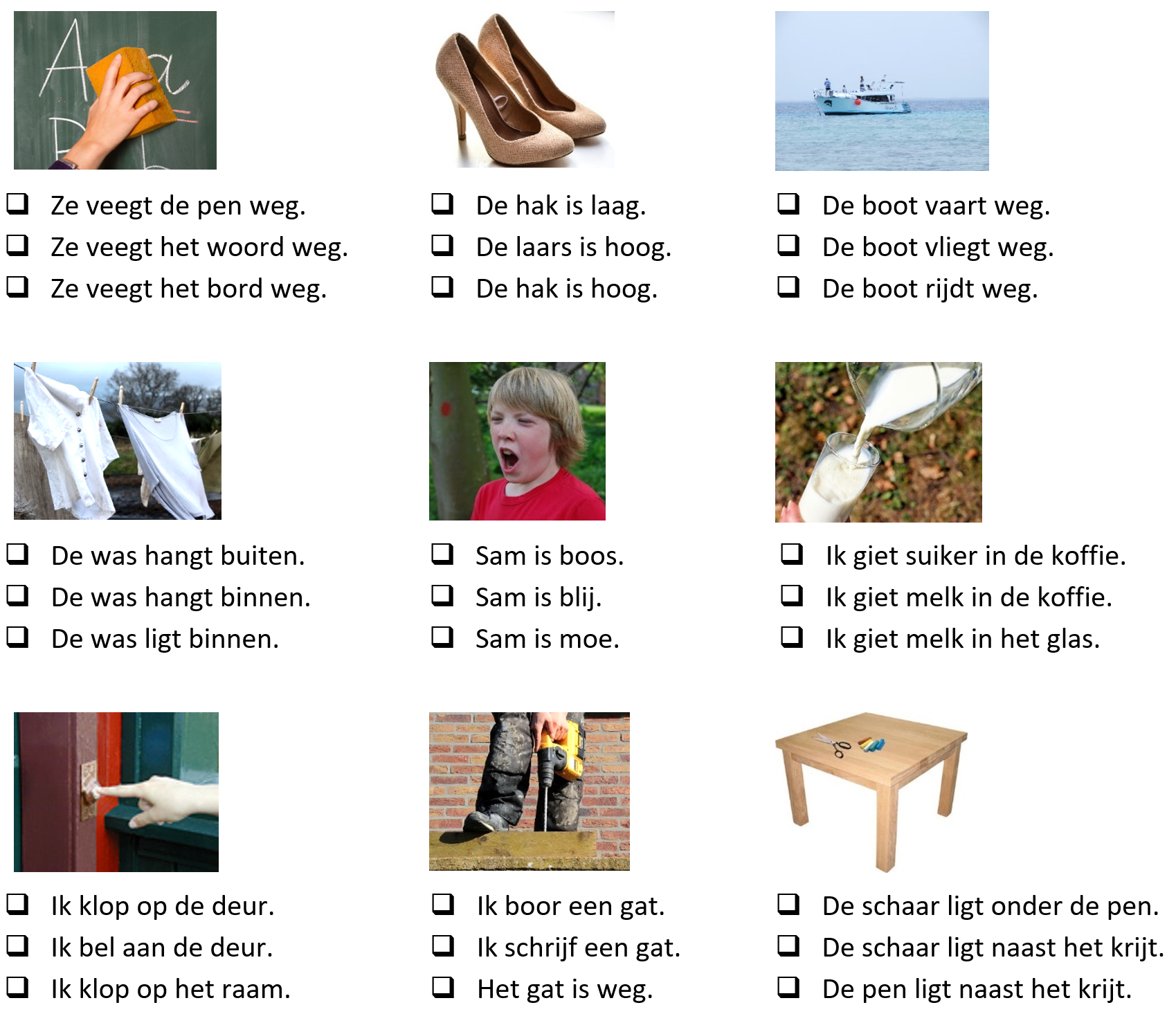 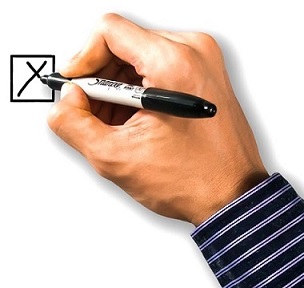 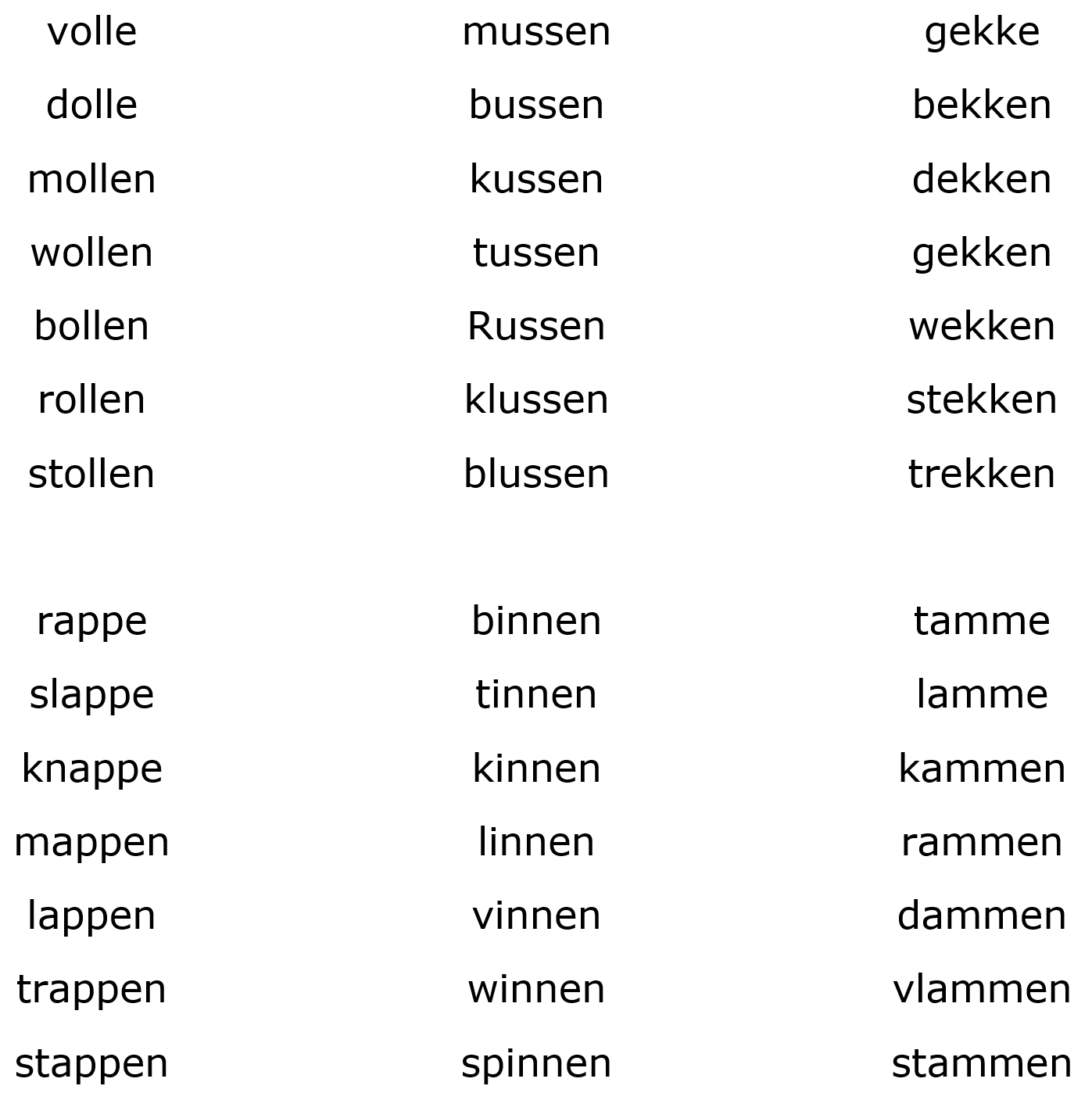 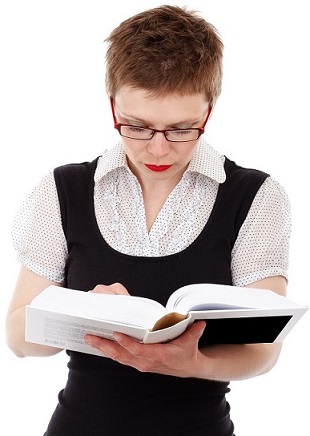 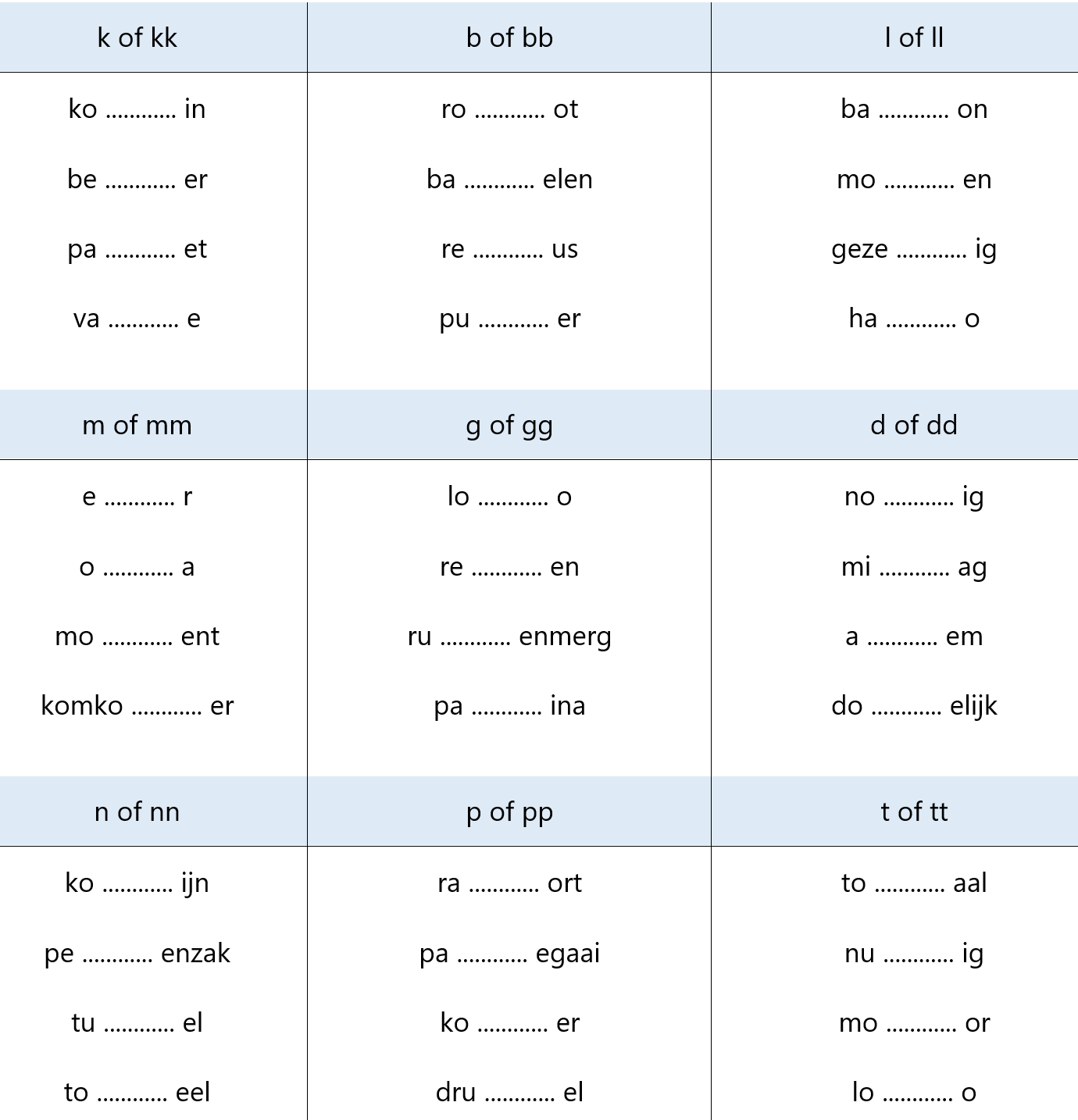 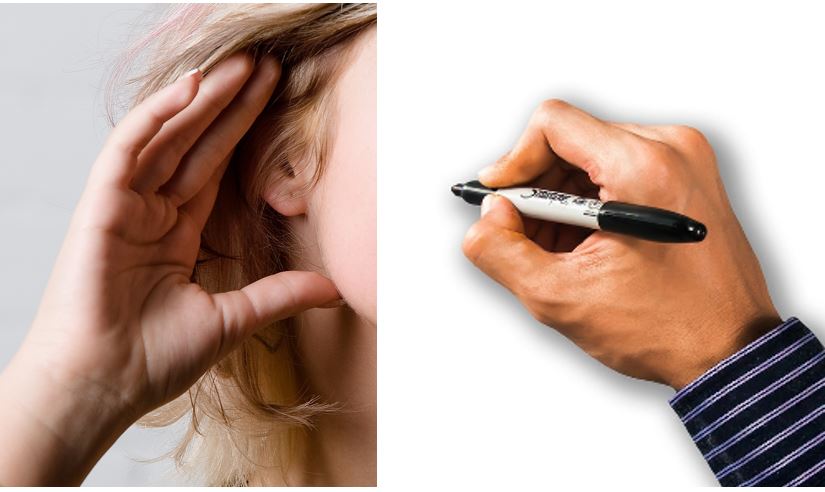 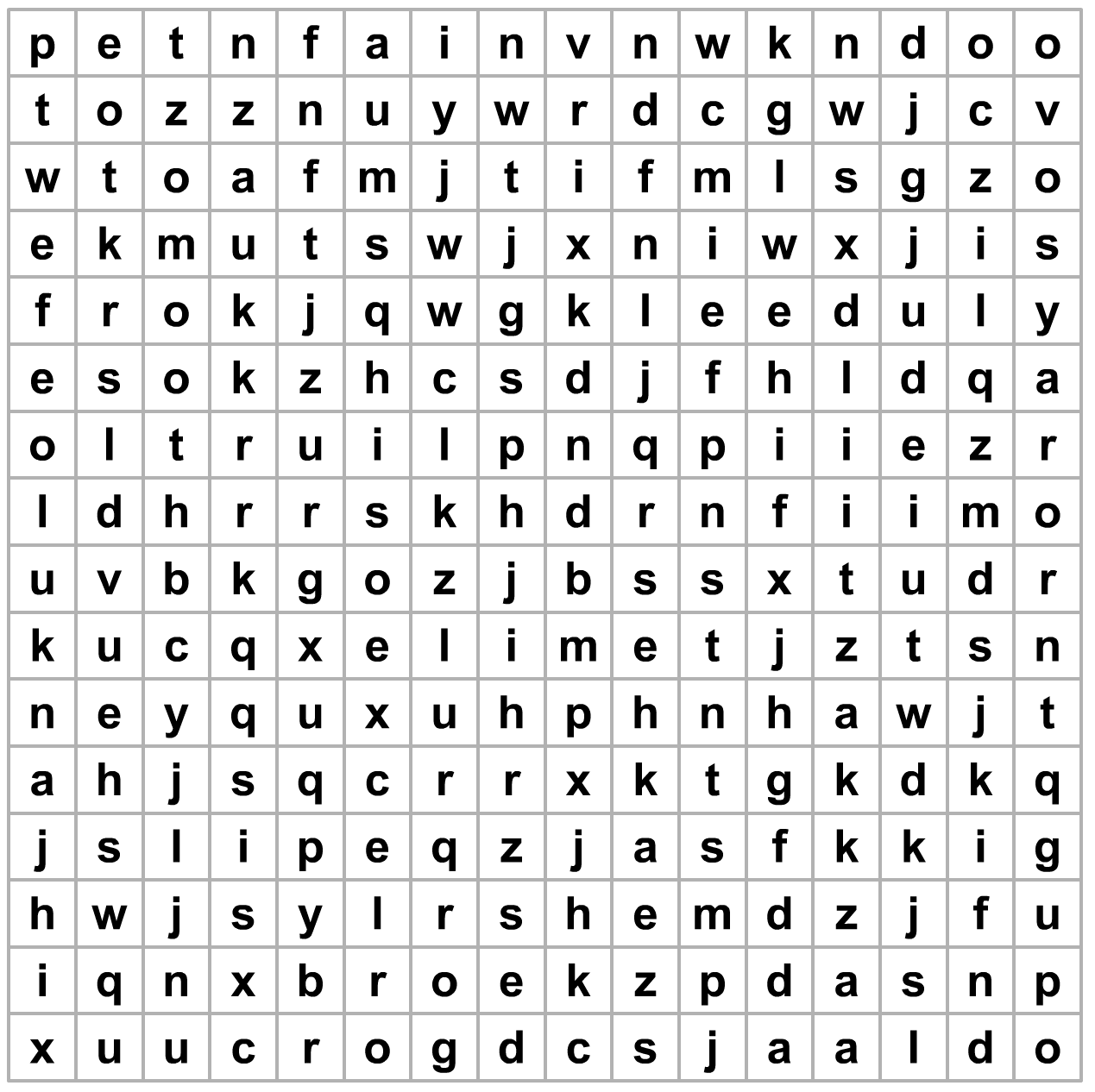 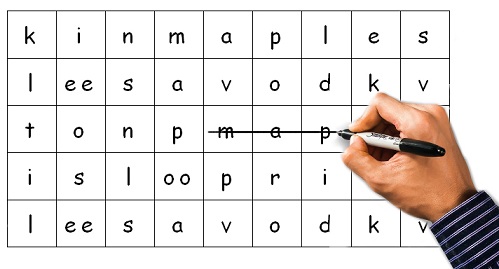 Zoek de kleren
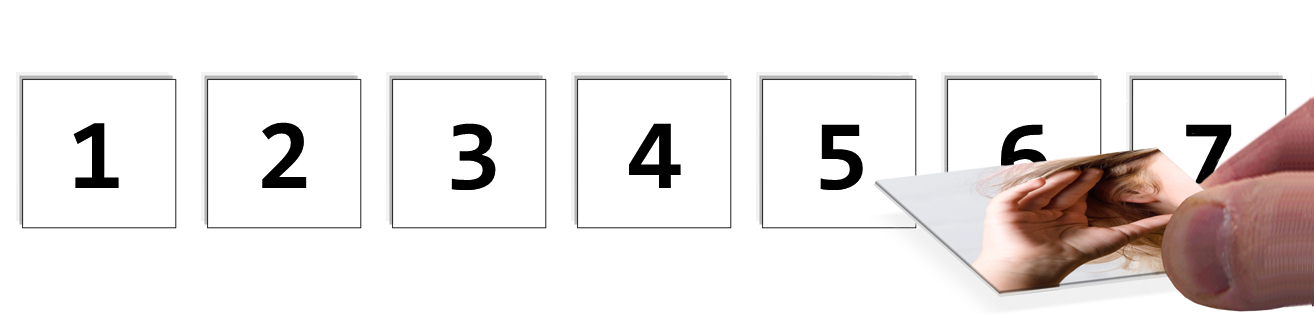 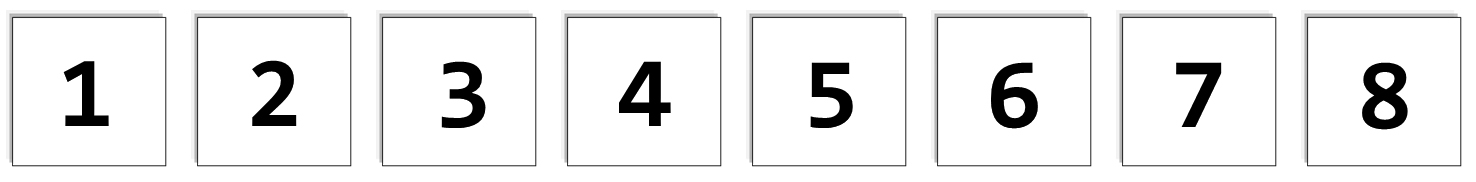 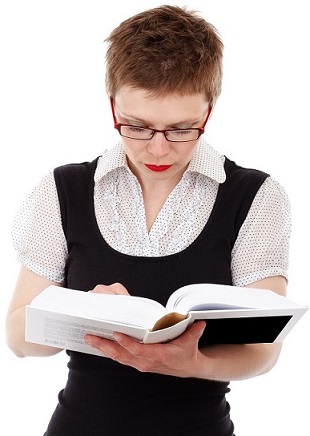 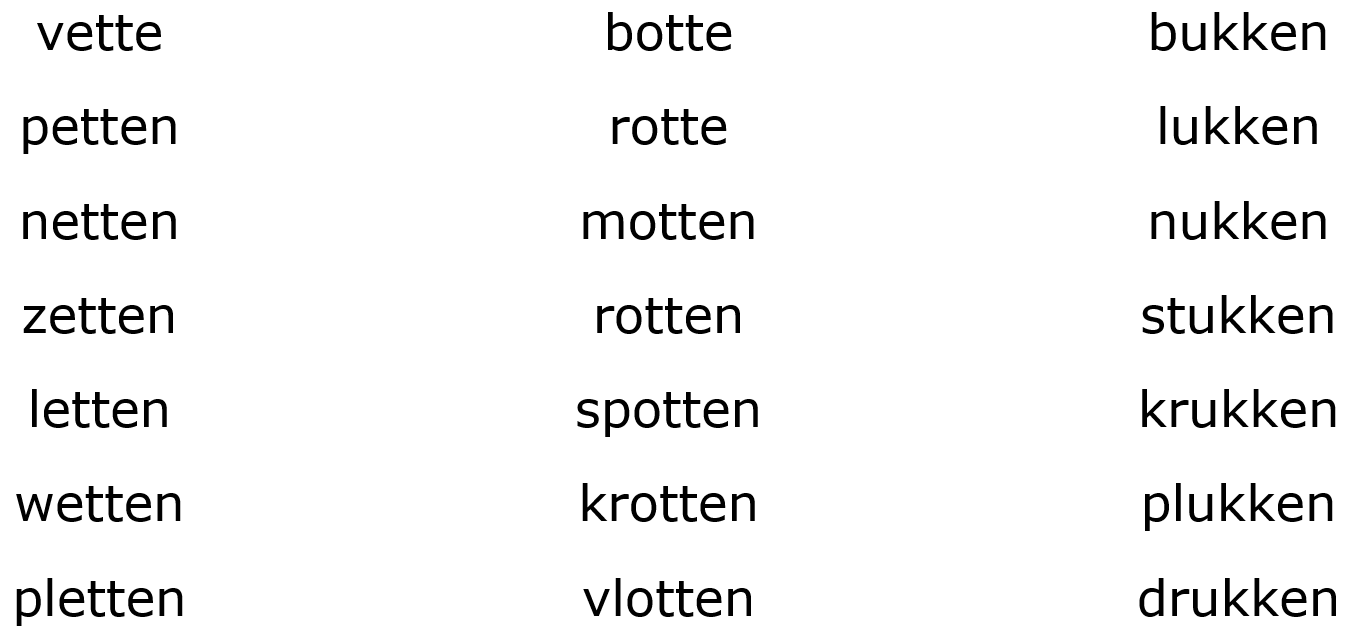 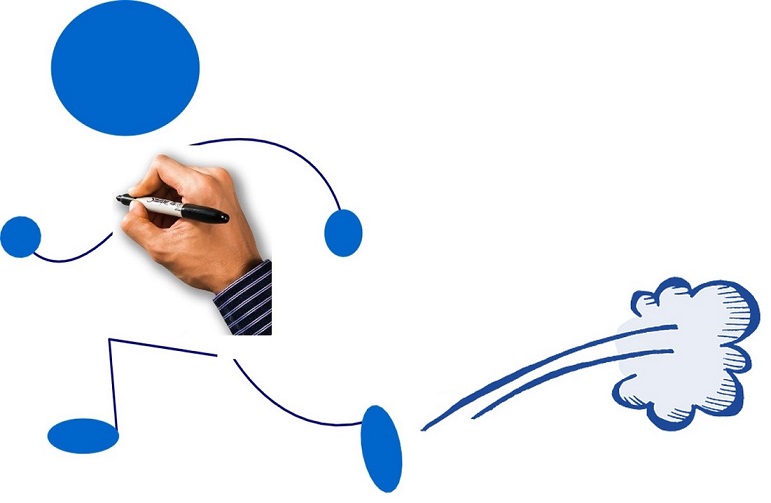 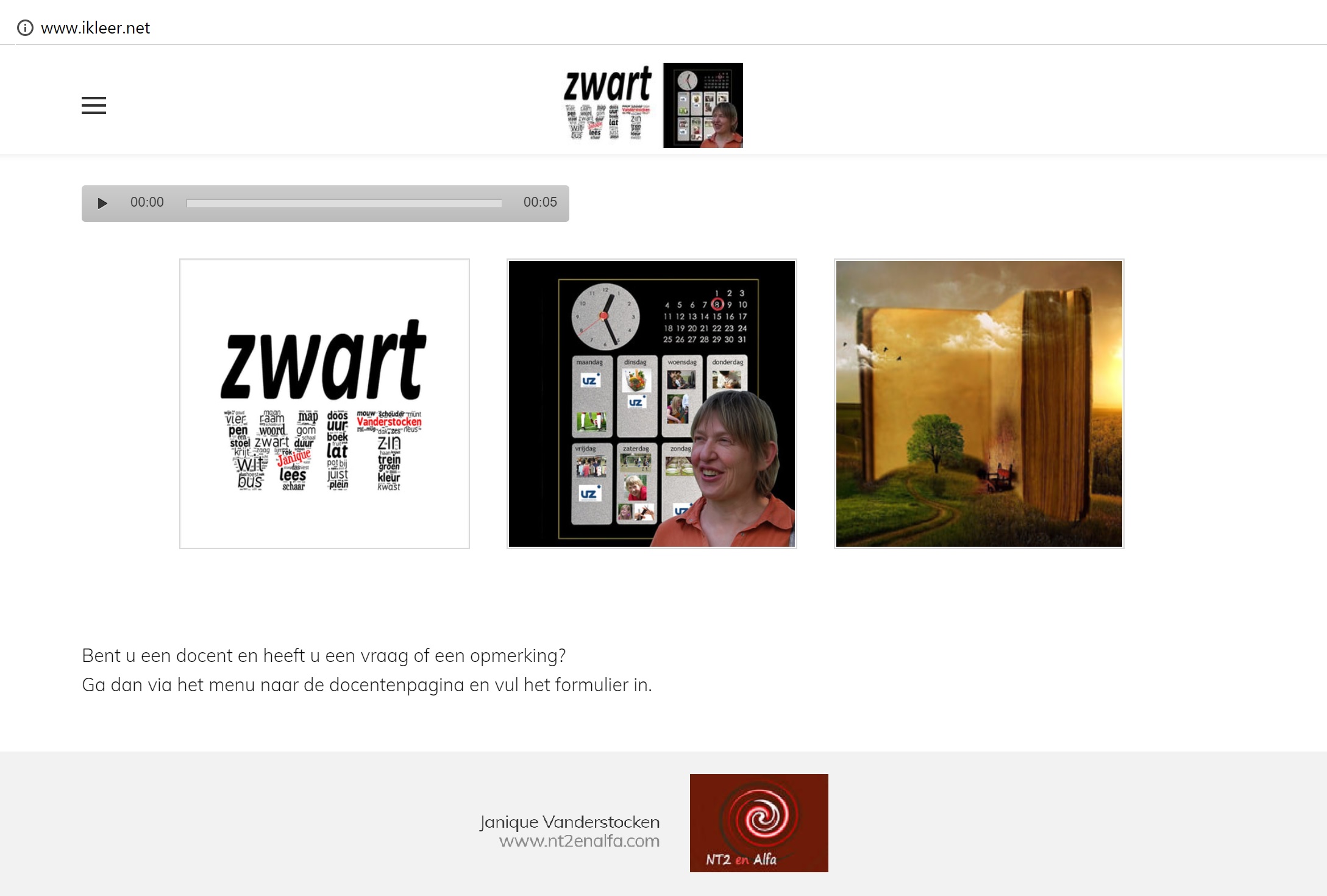